Abstract

This presentation provides further thoughts on the 802.1CF information model structure.
Information Model Structure
2017-11-07
Hao Wang
Fujitsu R&D Center
TMN 5-Layer Management Architecture
Every layer suggests certain management functionalities
EML provides management functions for network elements on an individual or group basis. It also supports an abstraction of the functions provided by the network element layer. 
NML offers a holistic view of the network, independent of device types and vendors. It manages a network as supported by the element management layer.
FCAPS have different tasks at each layer.
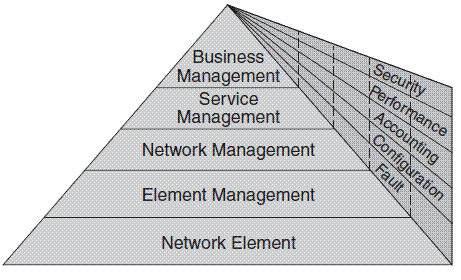 EML-NML interface is the point
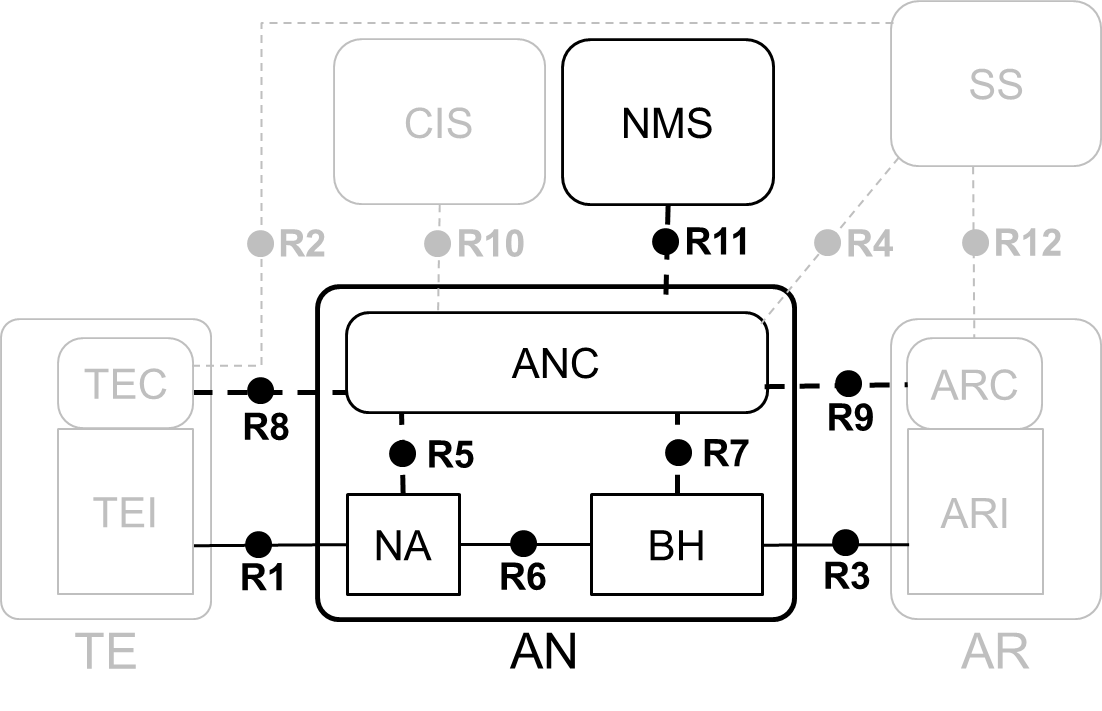 802.1X Model (1) – Symmetric Function
Symmetric structure & functions
EAP higher layer
EAP parser
PAE logon process
manage credential, initiate the use of supp and authen
‘X’ PACP
802.1X control
PDU tx & rx
process EAPOL messages
‘X’ PAE can be implemented on single physical port
802.1X model describes ‘entities’ inside the dotted box
essential attributes that need to be ‘set’ (enable) or ‘get’ (state)
EAPOL Statistics survey the results of EAPOL request-response
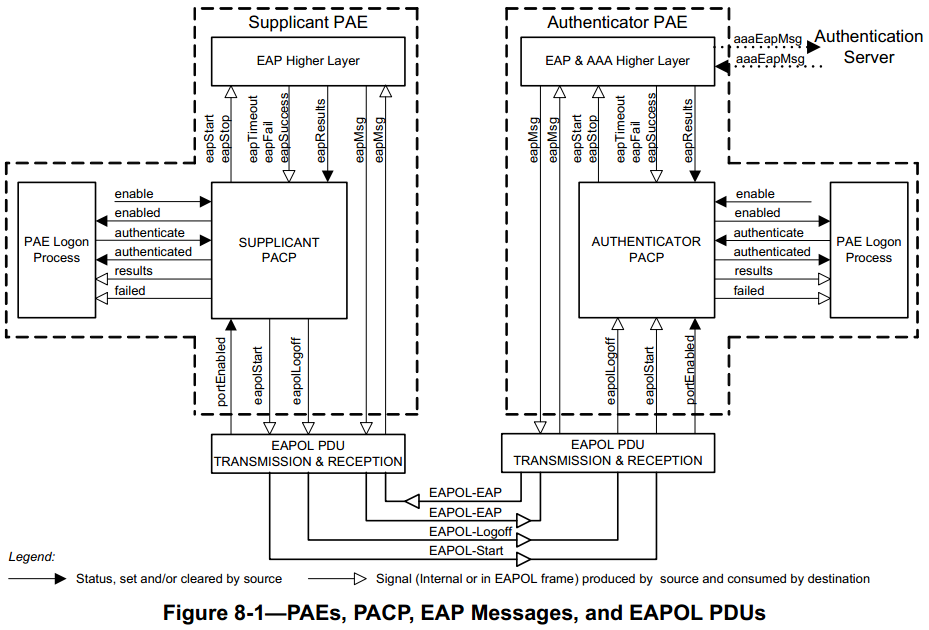 802.1X Model (2) – Symmetric Function
Part of Figure 12-3 PAE management information
PAE System
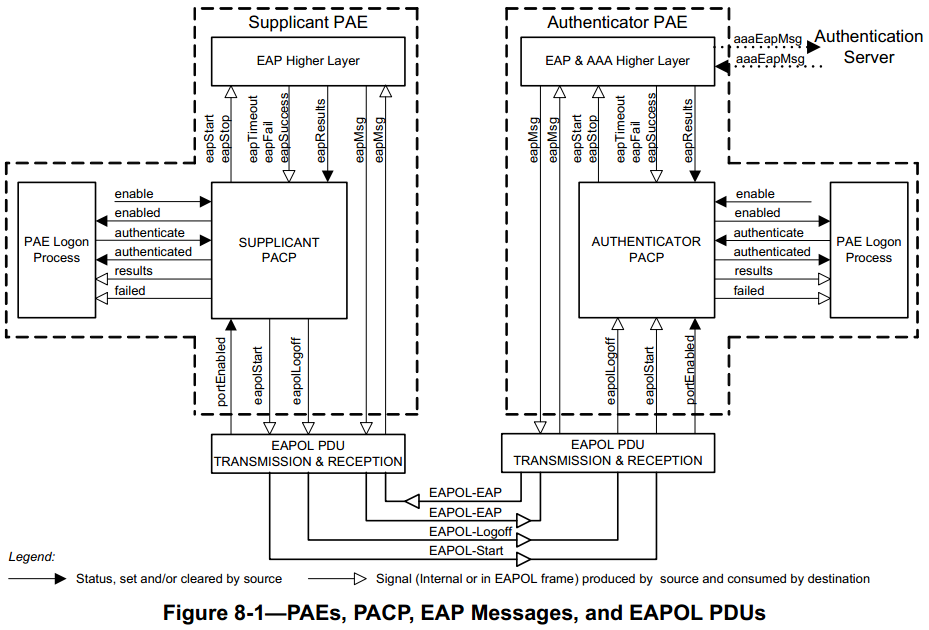 PAE
LogonProcess
supplicant
authenticator
SessionStatistics
EAPOLStatistics
…
802.1X Model (3) – Asymmetric Function
An EAPOL Announcement protocol that allows a PAE to indicate the availability of network services, helping other PAEs to choose appropriate credentials and parameters for authentication and network access (Clause 10).
Pair relationship: announcer & listener
Associated to PAE, but roles are bounded to Authenticator and Supplicant separately
Implementation flexibility
Part of Figure 12-3 PAE management information
PAE System
PAE
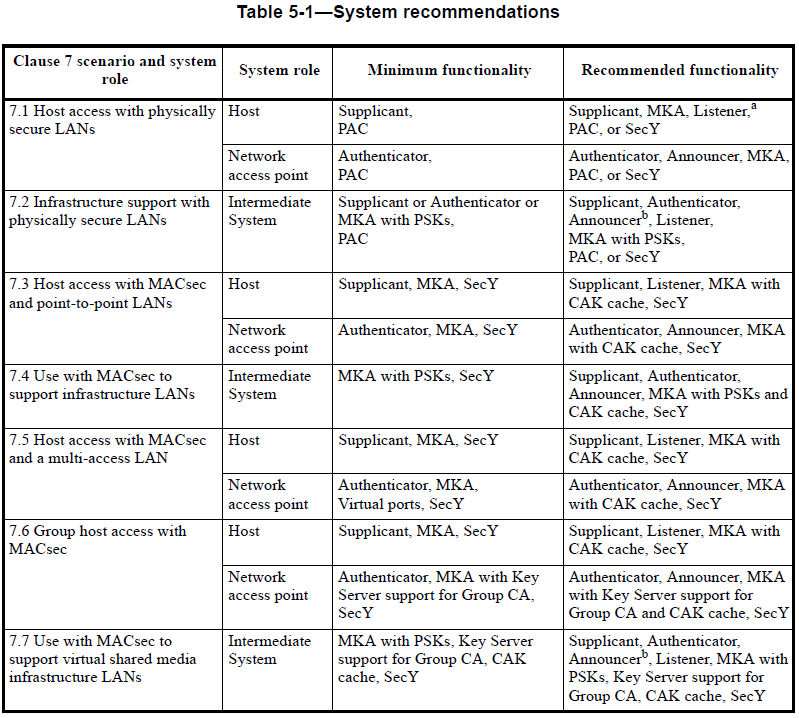 Announcer
supplicant
Listener
authenticator
*Announcement statistics
Announcement*
Announce
Two Options for Creating Network Operation Model
AN onlyfocus on the core of the NRM
The whole NRM make use of the symmetric structure
NMS
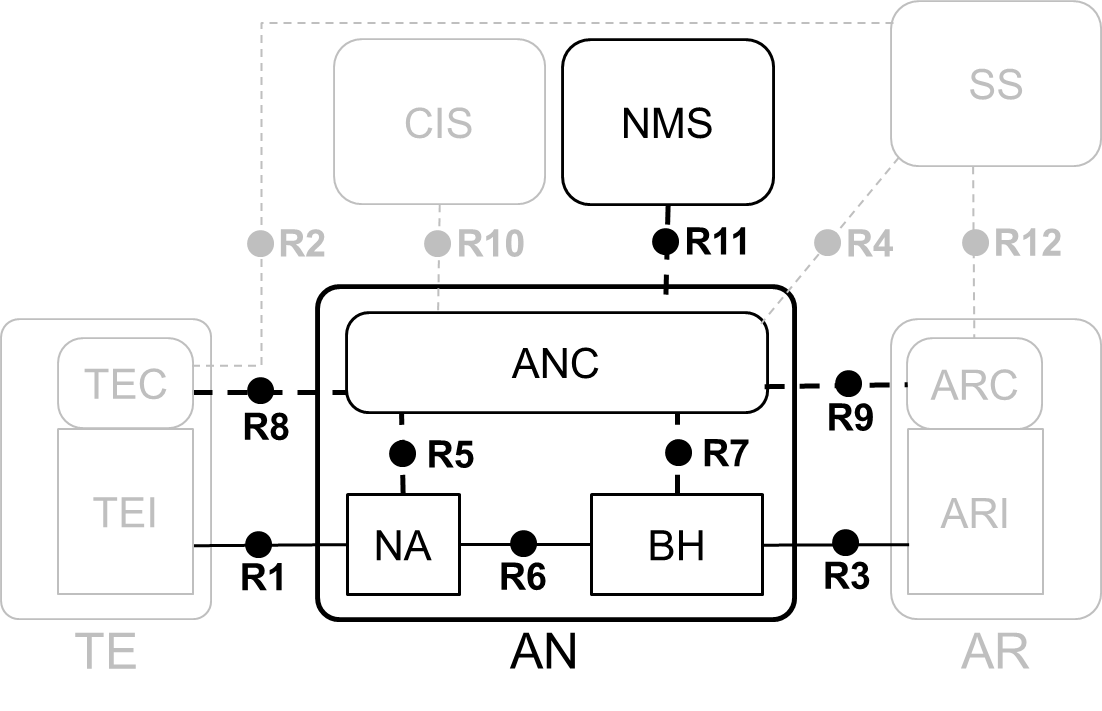 1
Service
ANC
CIS
Interface
SS
Control
Interface
TE
AR
NA
Core of the NRM
BH
Practice with 7.1 AN Setup
Take AN setup for unlicensed spectrum (7.1) as an example
NMS
ANC_activated
AN_configuration
AN_operation_status
enable 
(power-up)
Status, set and/or cleared by source
ANC
AN operator
Procedures initiated by source and consumed by destination
(no need to specify details, maybe out of scope of 802)
NA_activated
NA_operation_status
NA_configuration
…
enable 
(power-up)
NA
BH
AN operator
Option 1
Network Management Service
NMS-ID
1
Access Network Control
ANC-ID
bool activated
enum operationStatus;
// for  setup on authorized spectrum
Timeout heldPeriod
Backhaul
BH-ID
bool activated
enum operationStatus
SpectrumDatabase
CIS-ID
preferredChannelList
backupChannelList
1
1
Node of Attachment
NA-ID
bool activated
enum operationStatus

// for setup on authorized spectrum
Geolocation
bool enableSensing
Timeout quietPeriod
1+
SensingStatistics
spectrumAvailability
channelClassification
1
Option 2
Network Management Service
NMS-ID
1
Access Network Control
ANC-ID
bool activated
enum operationStatus;
// for  setup on authorized spectrum
Timeout heldPeriod
Interface
SpectrumDatabase
CIS-ID
preferredChannelList
backupChannelList
1
Backhaul
BH-ID
bool activated
enum operationStatus
1
Node of Attachment
NA-ID
bool activated
enum operationStatus

// for setup on authorized spectrum
Geolocation
bool enableSensing
SensingStatistics
spectrumAvailability
channelClassification
Timeout quietPeriod
1
1+
TE
TE-ID
Geolocation
bool enableSensing
1
Consensus have been Reached
It was agreed to keep the attributes as generic as possible, examples are shown in the following contribution,
https://mentor.ieee.org/omniran/dcn/17/omniran-17-0081-01-CF00-user-service-information-model.pptx
It was agreed not to integrate the FDM functionalities at this moment, but to create a separate FDM model when the main model got shaped. 
Some of the attributes related with FDM functionalities may appear in the main model.
Since there are two separate models under discussion, same attributes may appear in both the user service model and network operation model, but consisted by different classes.
Reference: 802.1X model
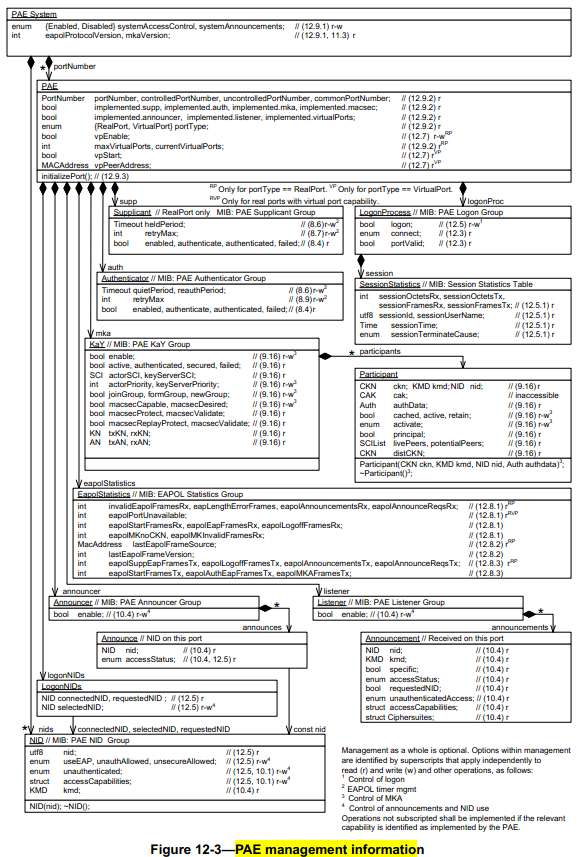 Questions, CommentsThank YOU!